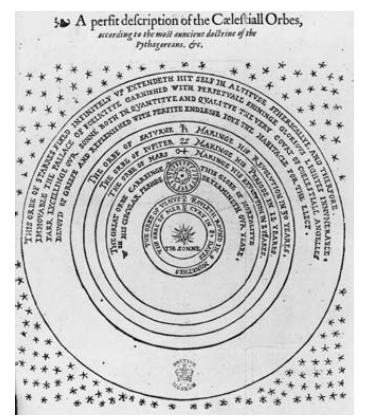 A Short Introduction to the(?) Scientific(?) Revolution(s)
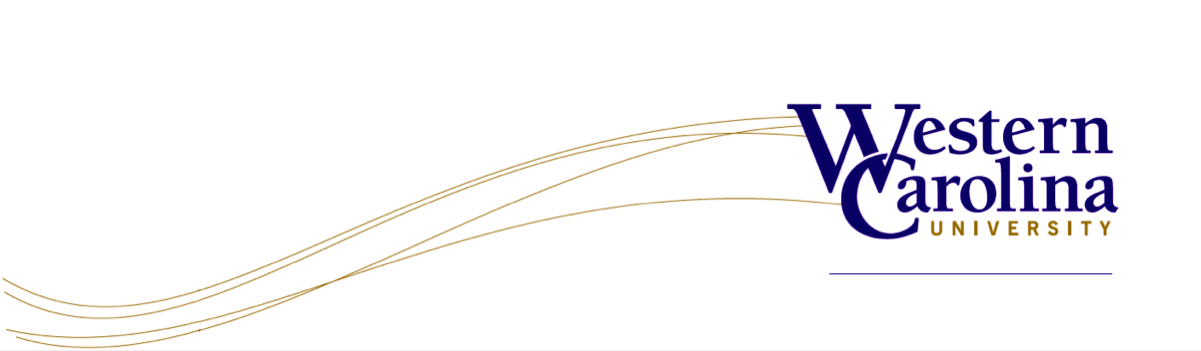 Sloan Evans Despeaux,
Professor of Mathematics, Western Carolina University
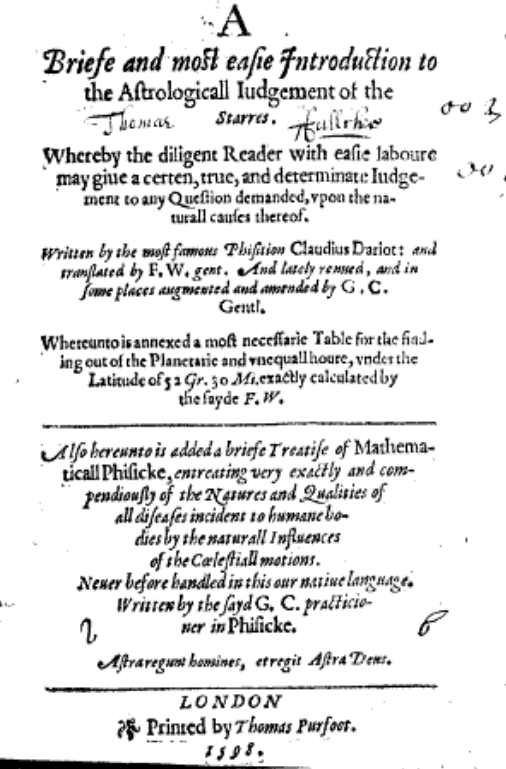 A Brief and most easie Introduction to Astrologicall Judgement of the starres, 1598
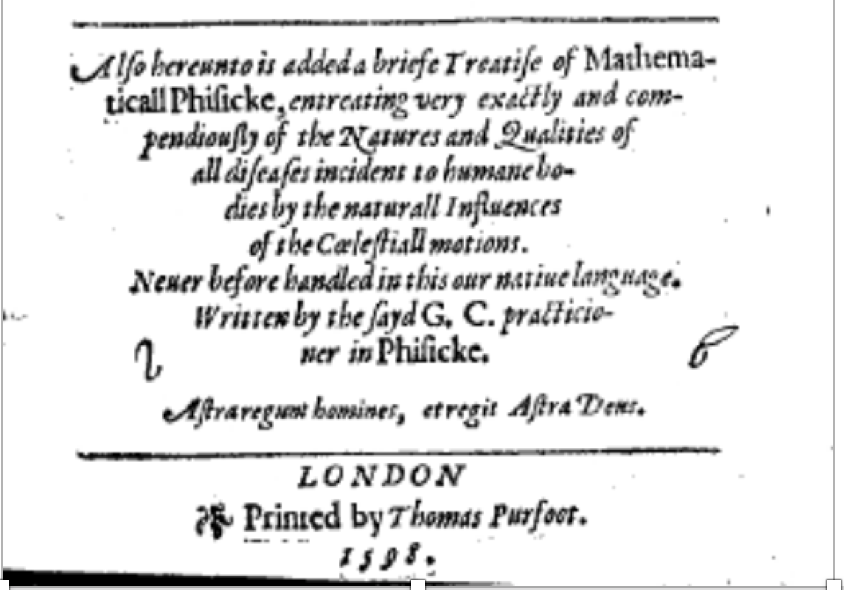 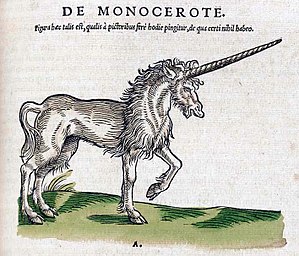 Conrad Gesner (1516-1565)
Historia animalium (1555)
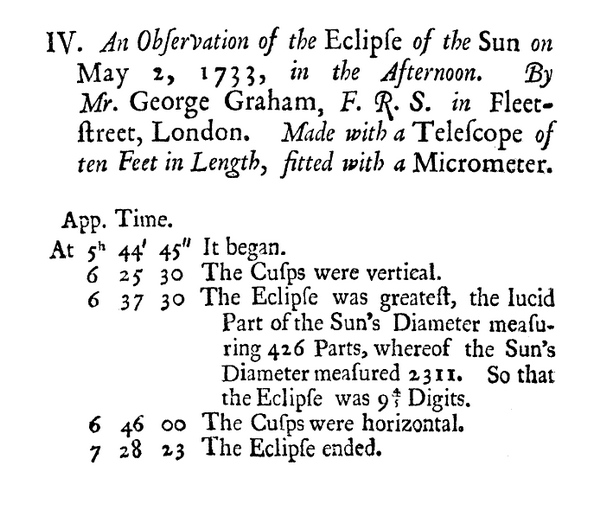 “An Observation of the Eclipse of the Sun,” Philosophical Transactions of the Royal Society of London, 1733
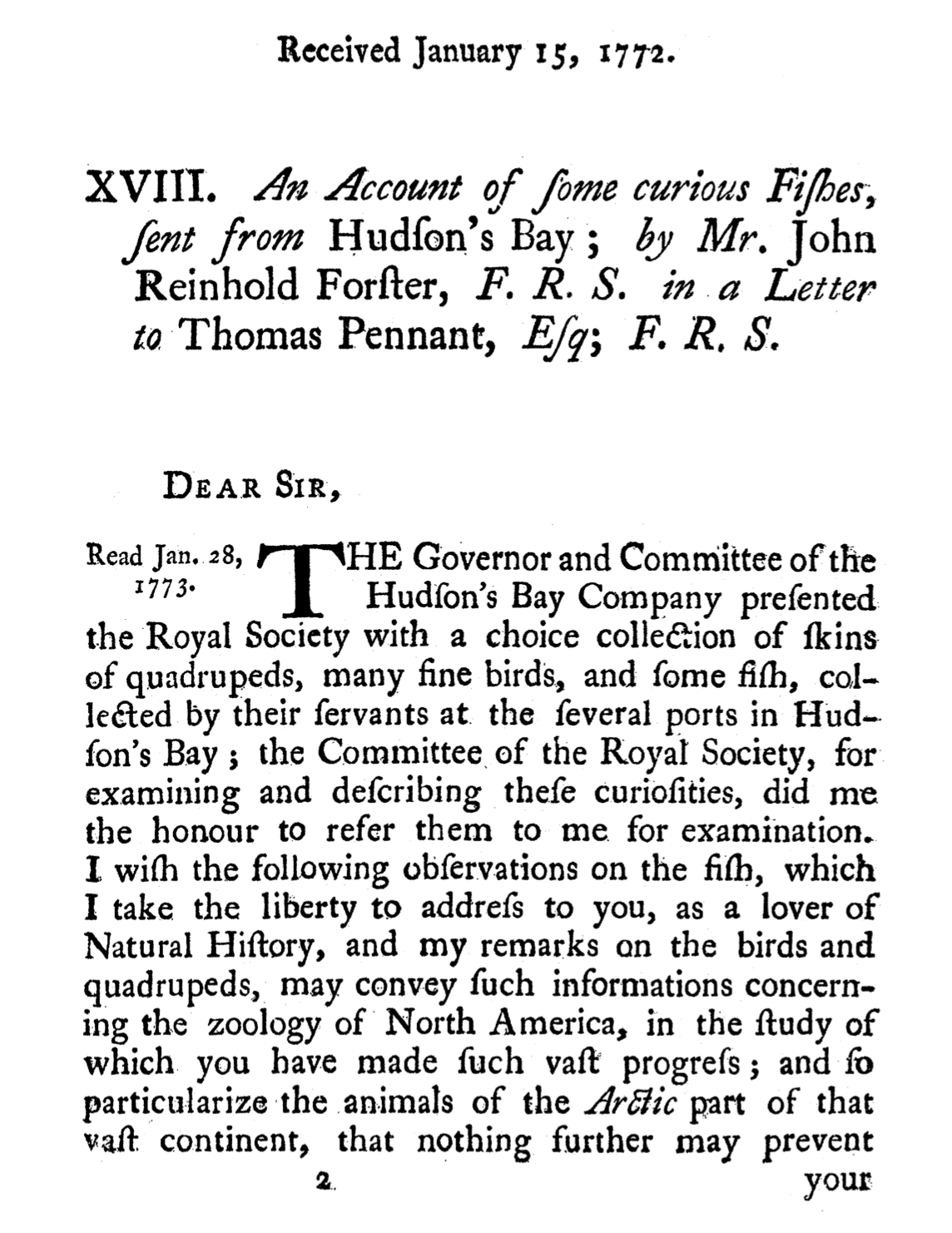 “An Account of some curious Fishes, sent from Hudson’s Bay,” Philosophical Transactions of the Royal Society of London, 1733
Scientific Revolution?
What does it mean?
When did it occur?
Not like the American or French Revolutions, which were called “revolutions” as they happened.
The Scientific “Revolution” is a construct of 20th-century historians looking back.
Modeled on the Industrial Revolution.
Herbert Butterfield
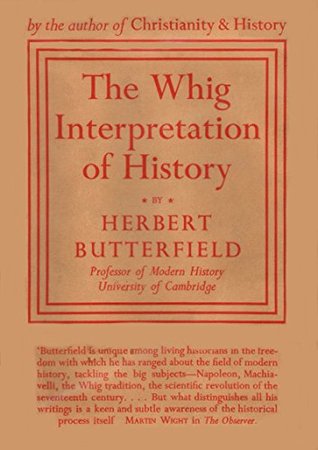 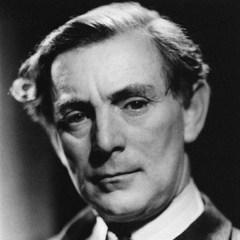 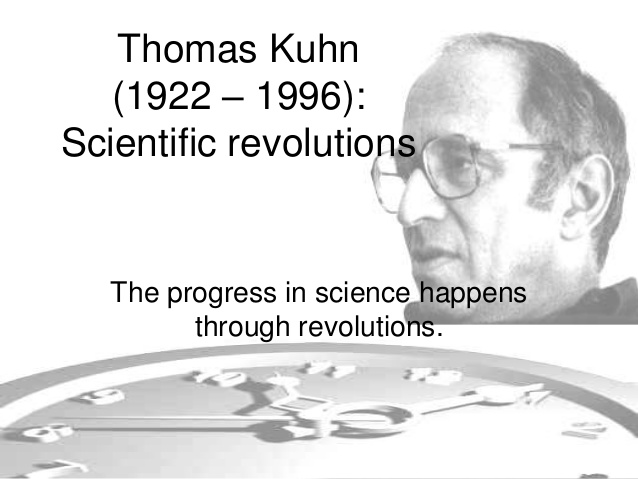 Thomas Kuhn
Were there scientists in the seventeenth century?
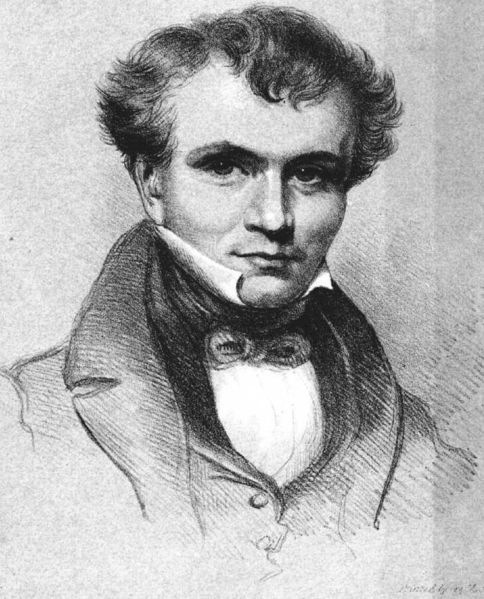 William Whewell  1794-1866
[Speaker Notes: William Whewell, the master at Trinity College Cambridge and author on mathematical, historical, theological, and philosophical topics also considered this concept of “latent axioms” in a treatise on the philosophy of science entitled The Philosophy of Discovery, a book that De Morgan was asked to review for the journal The Athenaeum.]
Aristotle’s Cosmos
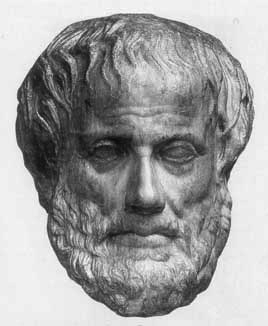 Aristotle(384 BCE -322 BCE)
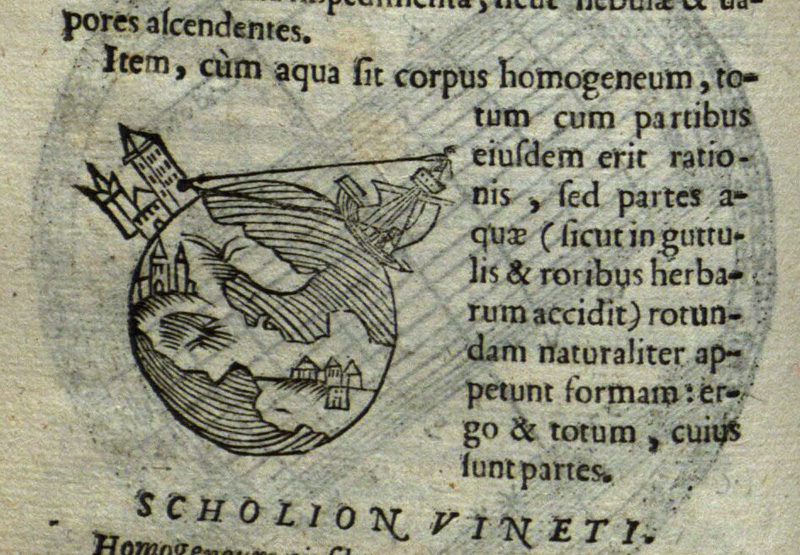 From Sacrobosco’s Sphaera, Between 1472 and 1673, over two hundred printed editions were published.
Eratosthenes (c. 296BCE-c. 194 BCE)
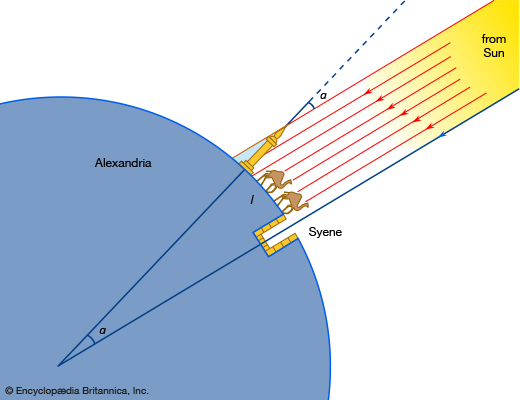 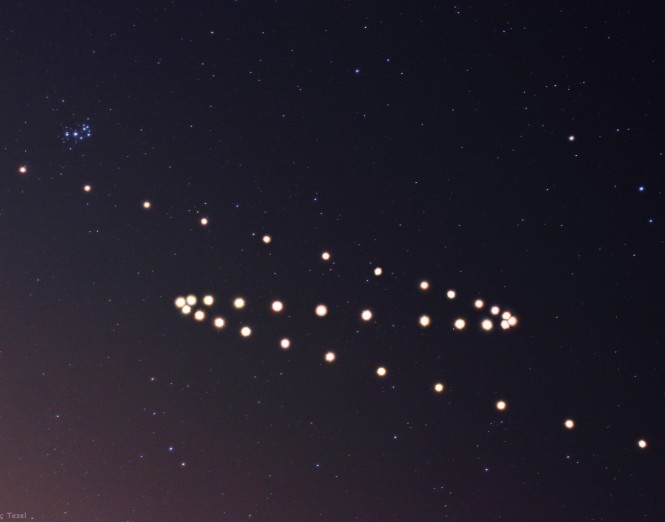 Retrograde Motion of Mars
Claudius Ptolemy.     (ca. 85 CE-  ca. 165 CE)
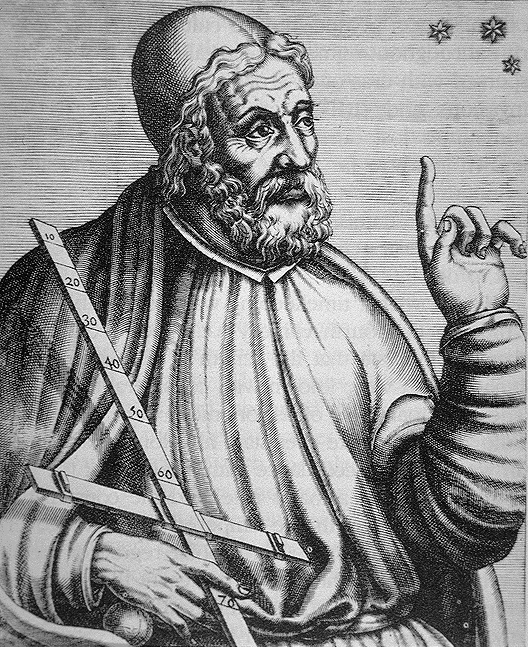 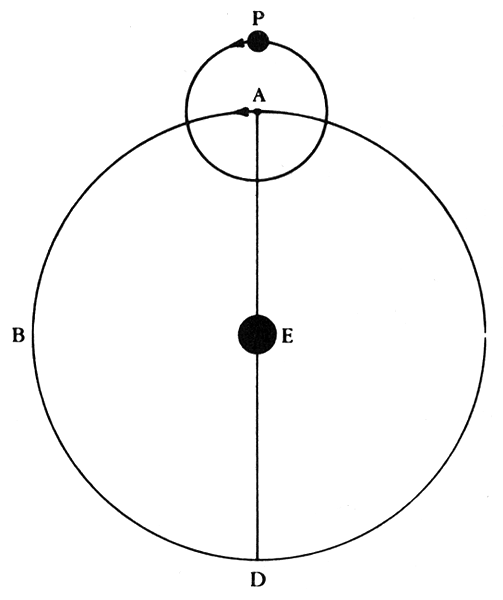 Epicycle Model
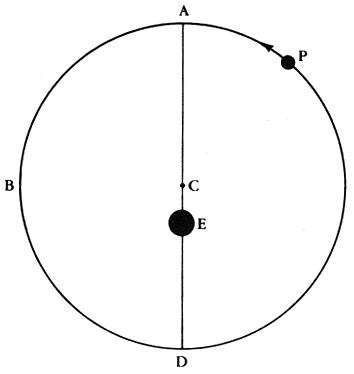 Eccentric Model
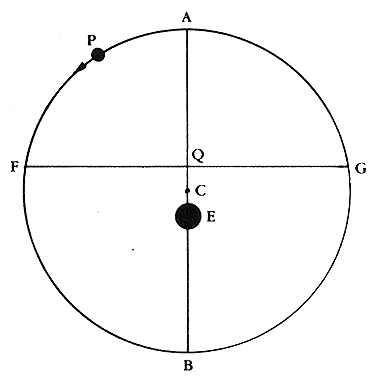 Eccentric Model
Motion is uniform about the equant  point Q
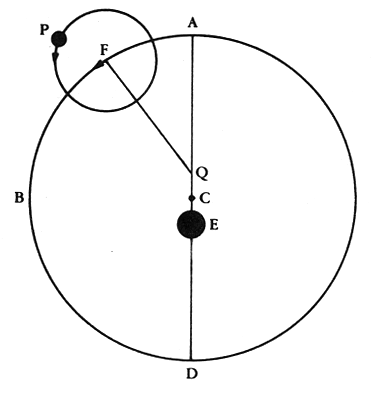 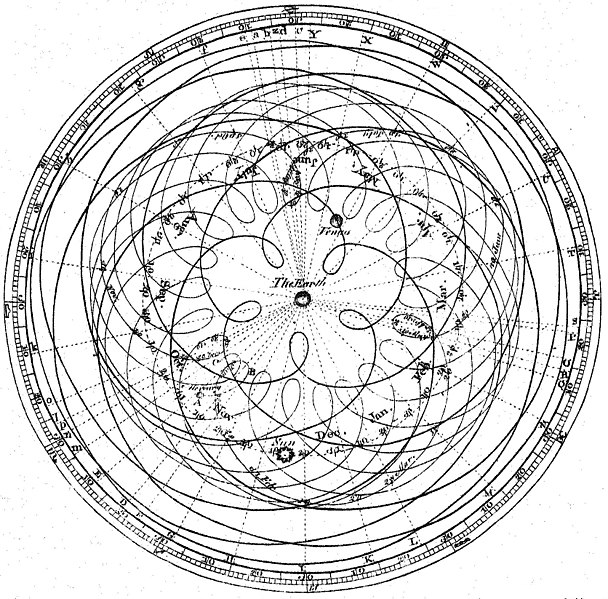 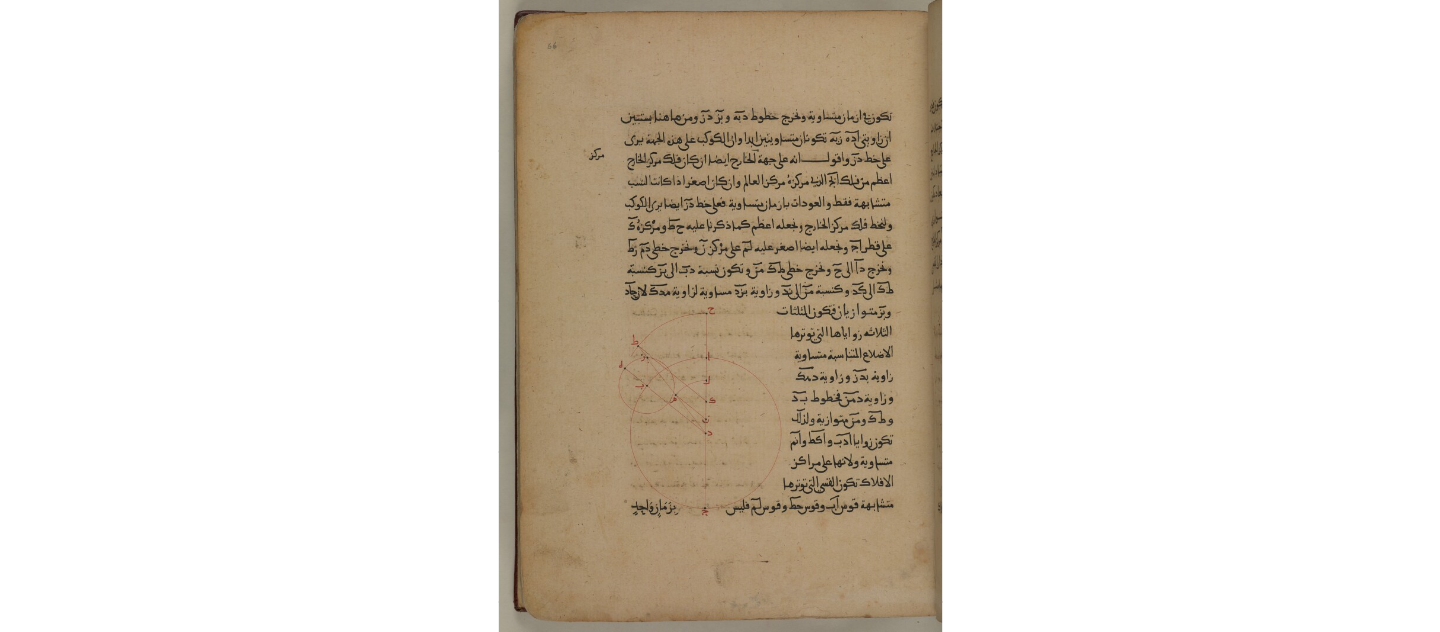 A 15th-century reconstruction based on Ptolemy's projections of the world (Wikimedia Commons)
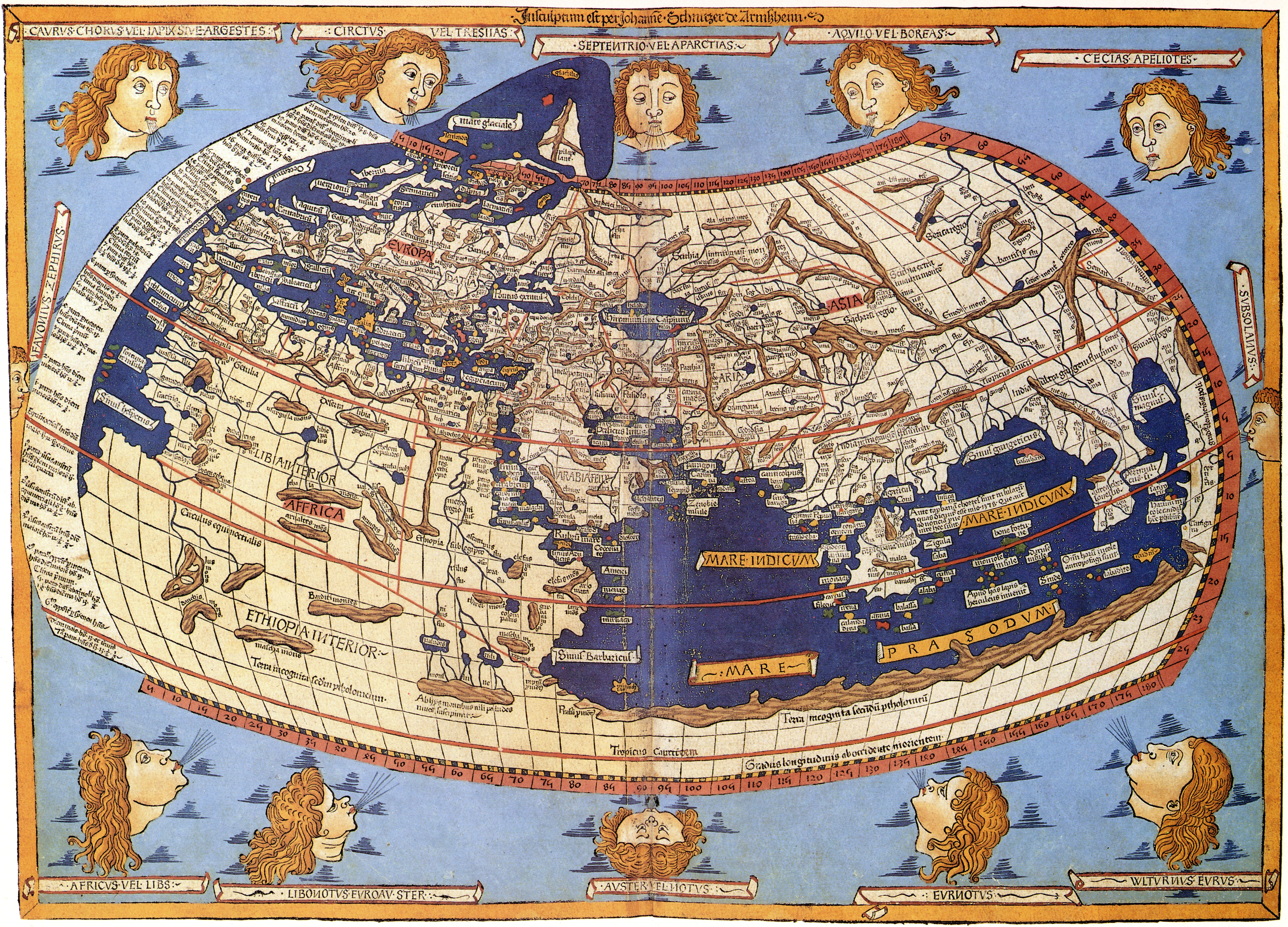 1454: 1st book printed by Gutenberg
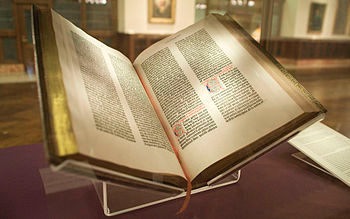 Sacrobosco, Sphaera, 1501
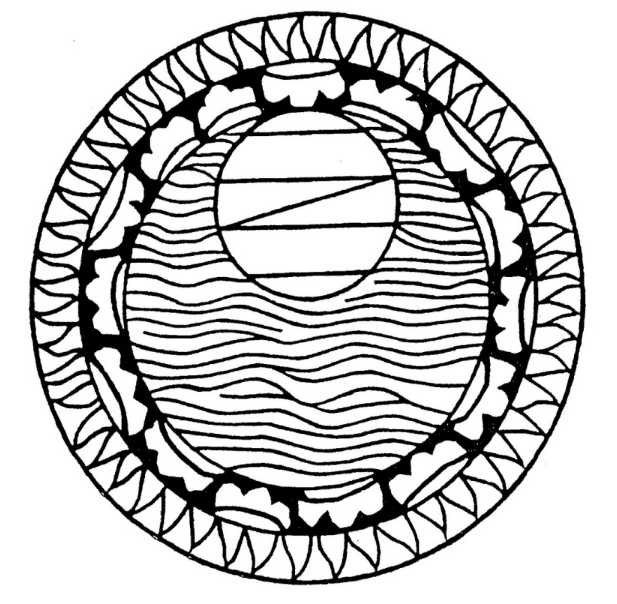 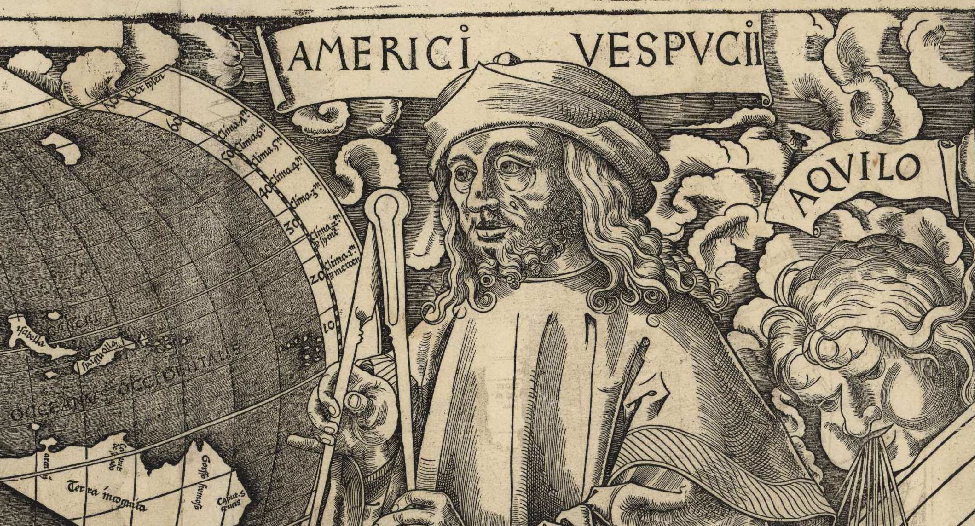 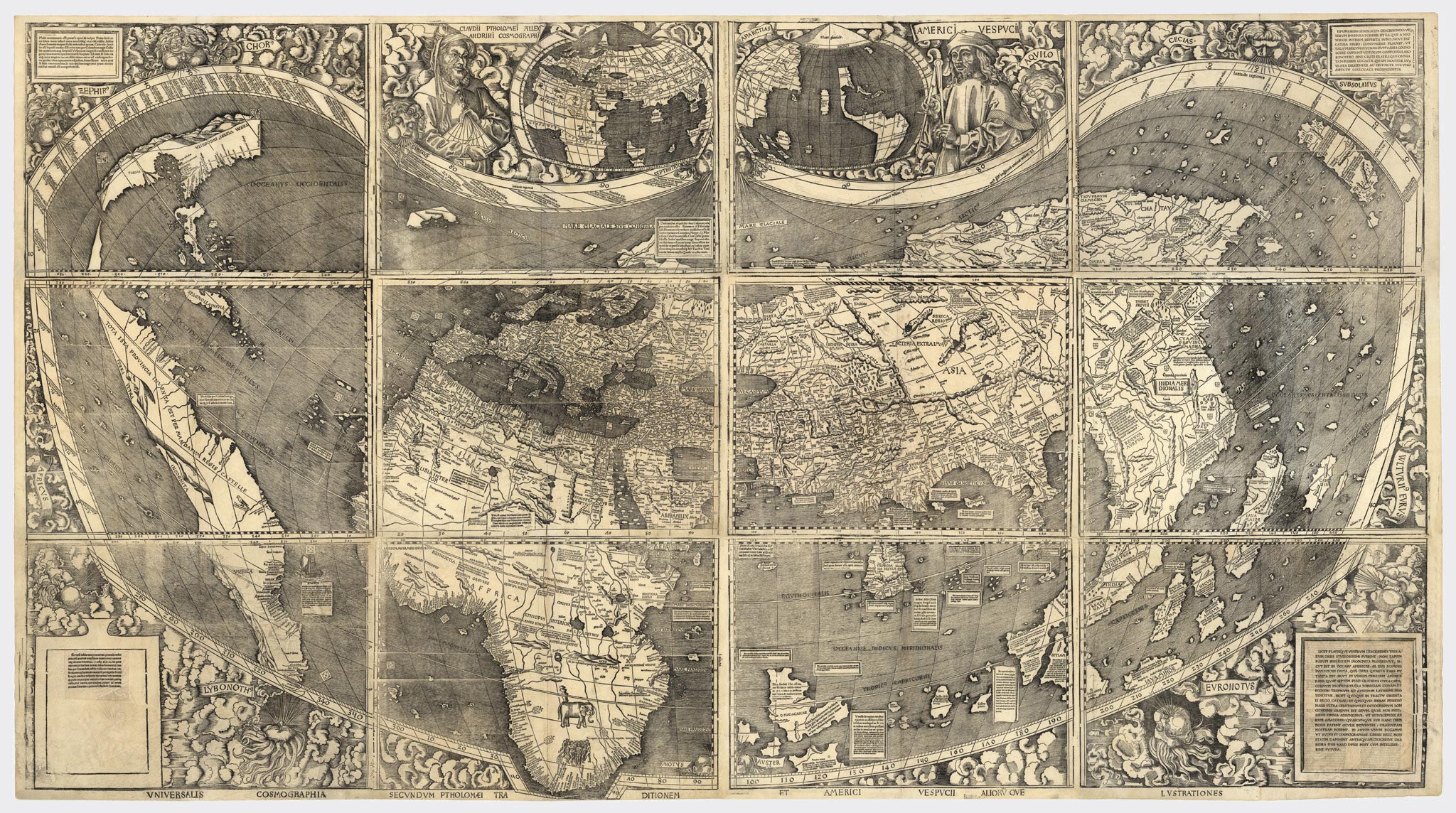 Waldseemuller's Universalis Cosmographia (1507)
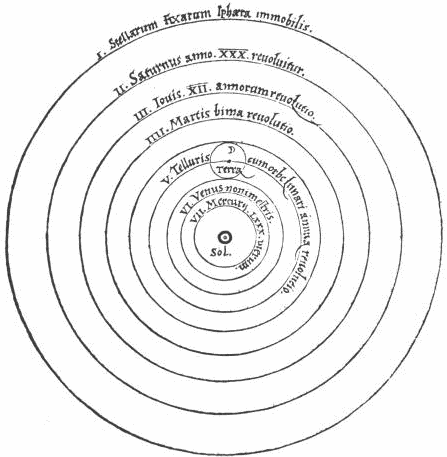 Nicolaus Copernicus,                      De revolutionibus orbium coelestium (1543)
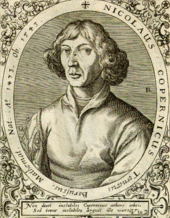 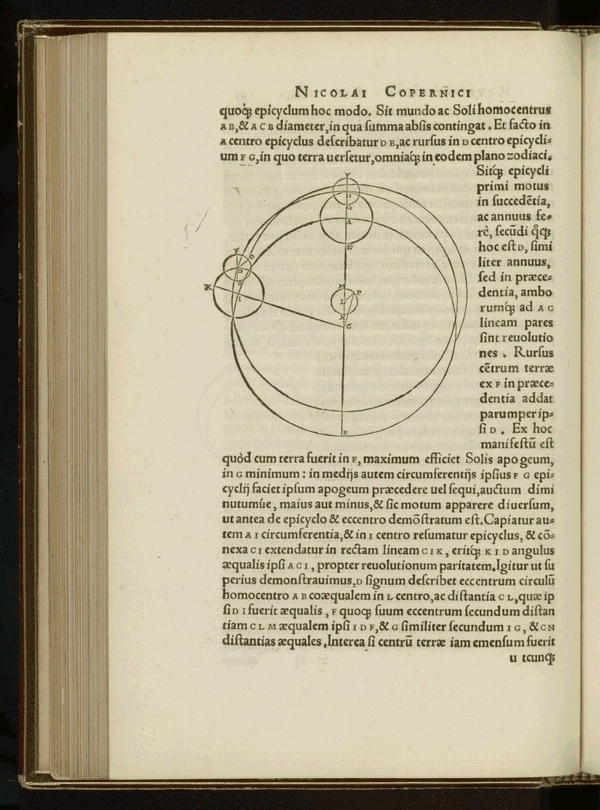 Smaller epicycles; 
no equant
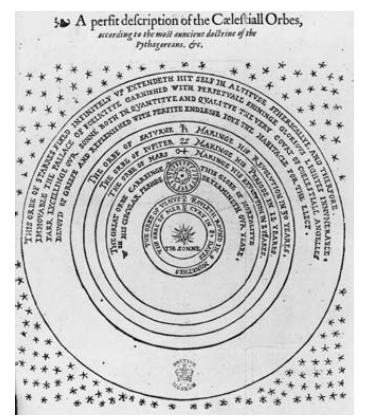 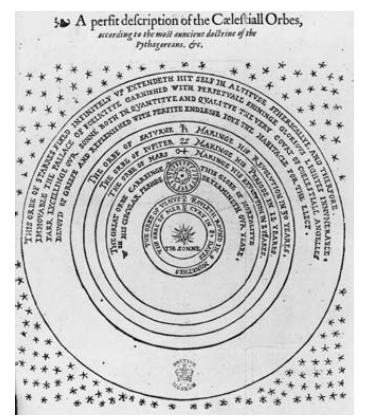 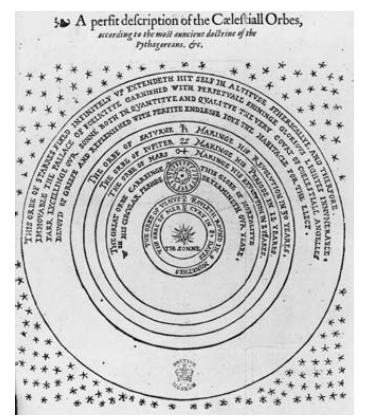 Thomas Digges, 1576
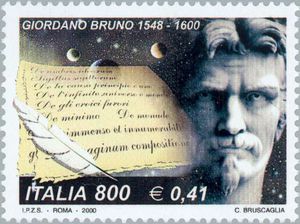 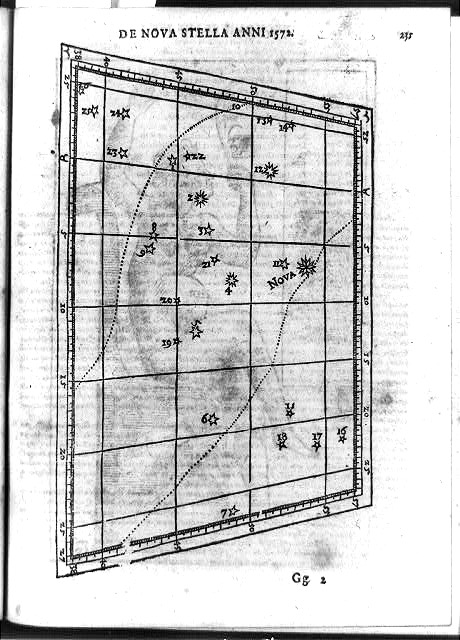 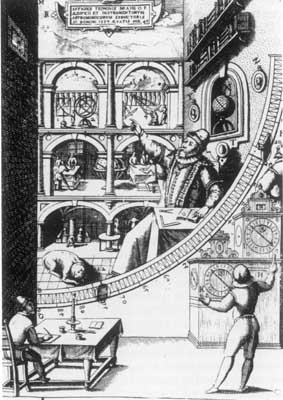 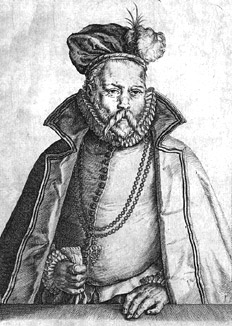 Tycho Brahe (1546-1601)
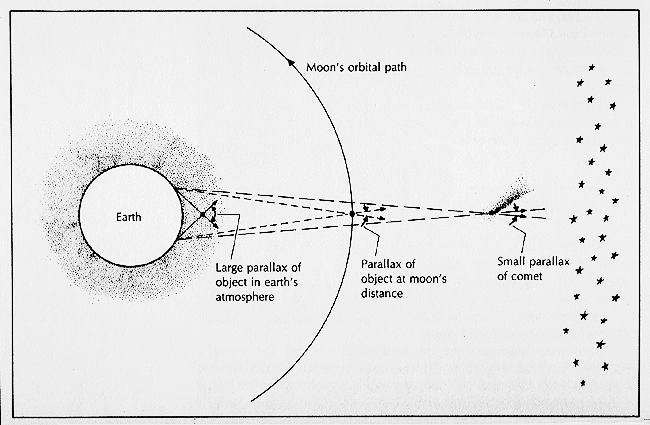 Tycho Brahe, De mundi aetherei recentioribus phaenomenis (Recent phenomena in the aetherial world), Uraniborg, 1588.
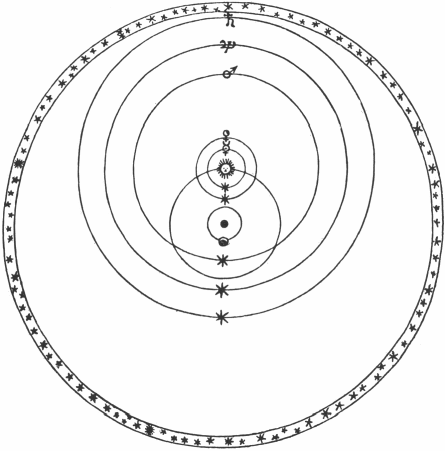 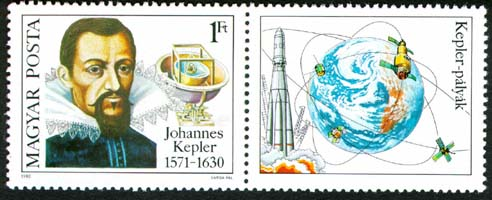 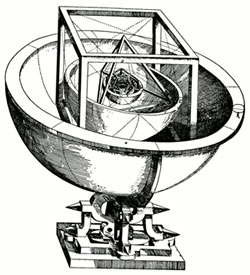 Mystery of the Cosmos (Mysterium cosmographicum, Tübingen, 1596)
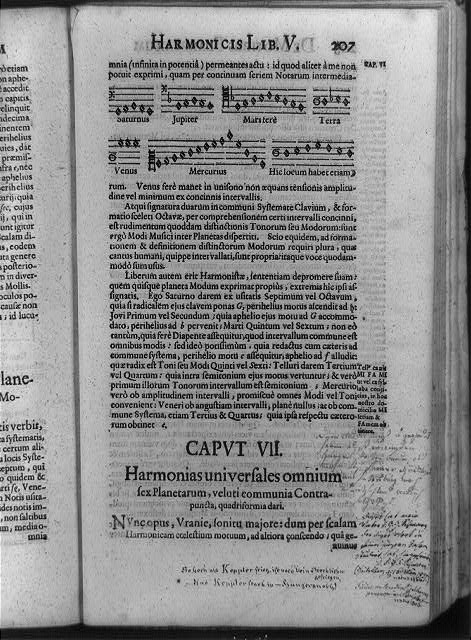 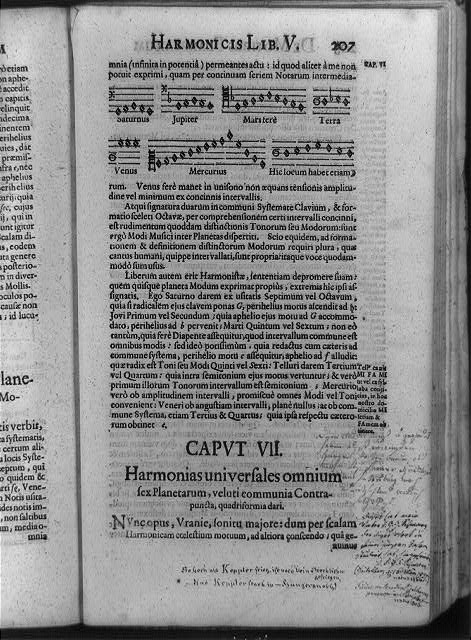 Harmonices mundi, 1619
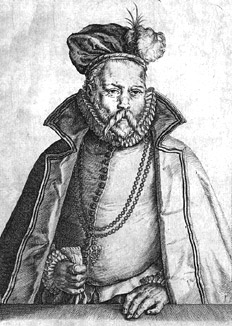 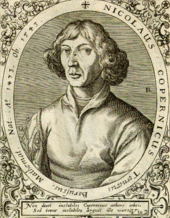 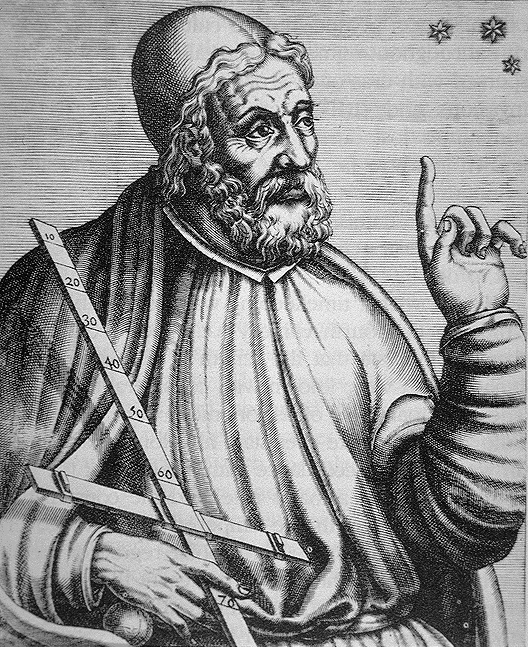 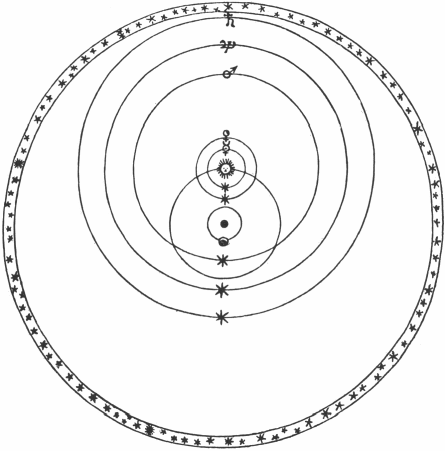 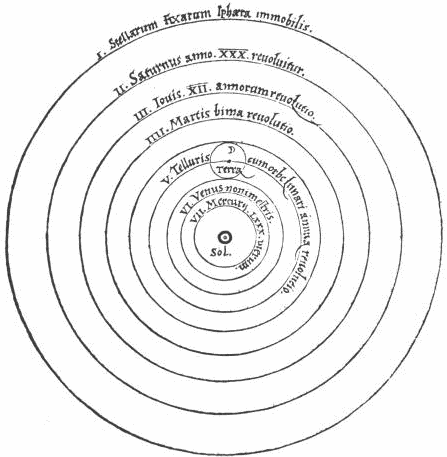 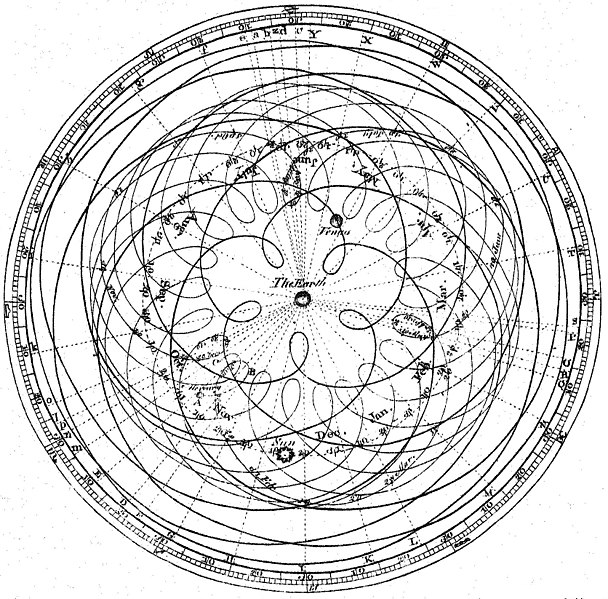 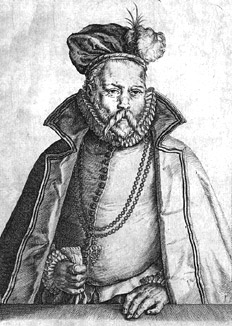 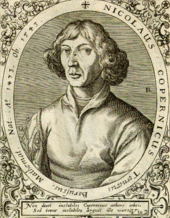 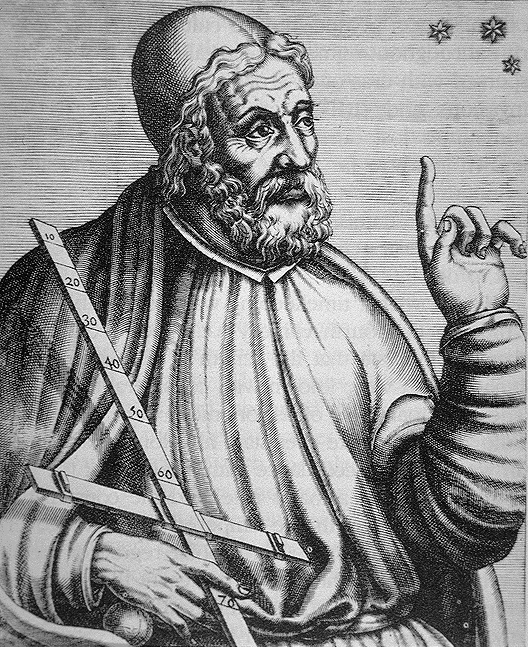 ?
?
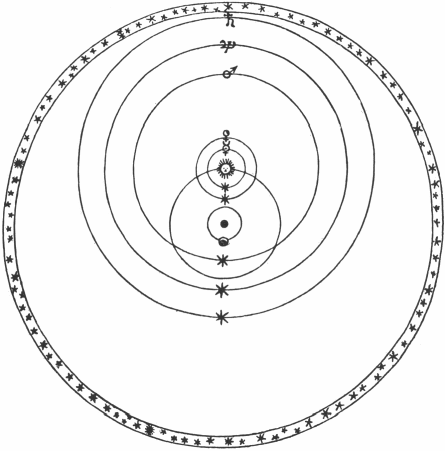 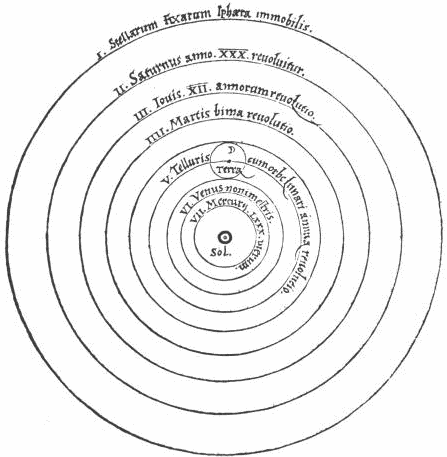 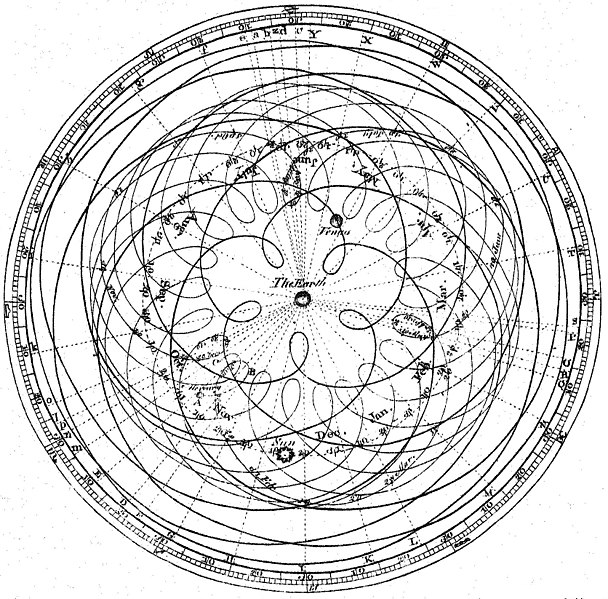 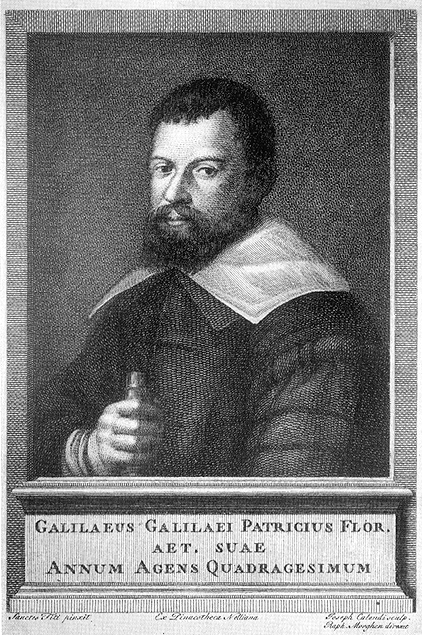 Galileo Galilei
Born: 15 Feb 1564 in Pisa (now in Italy)Died: 8 Jan 1642 in Arcetri (near Florence) (now in Italy)
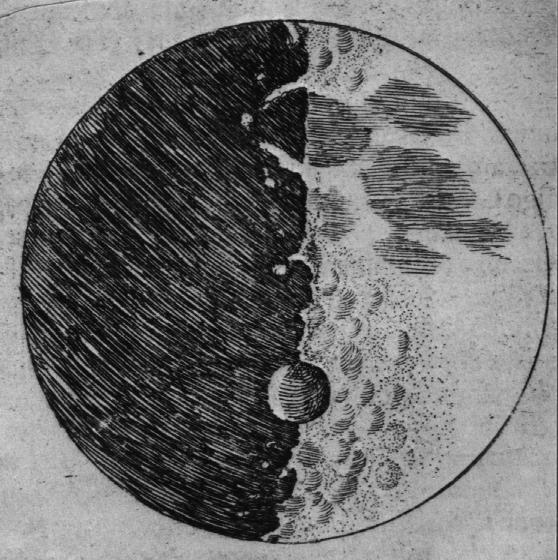 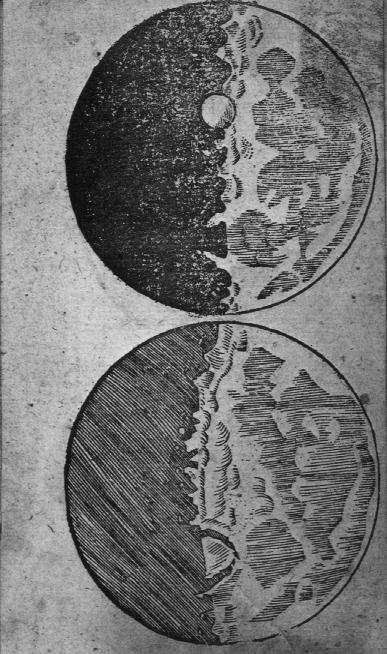 Siderius Nuncius, Starry Messenger, May 1610
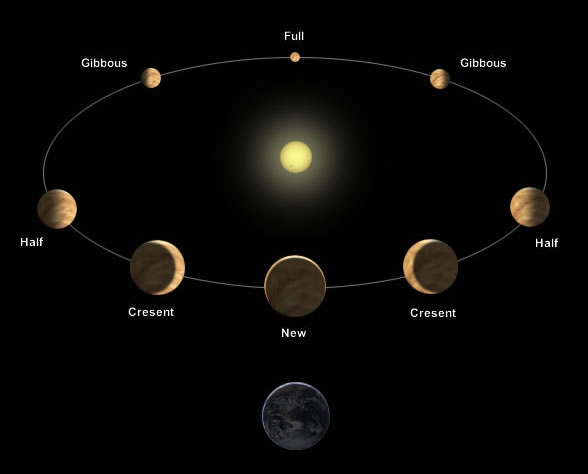 Illustration of the phases of Venus as seen from Earth
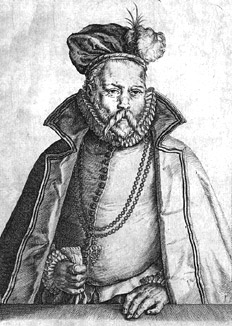 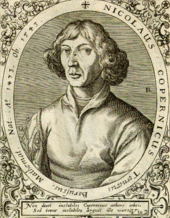 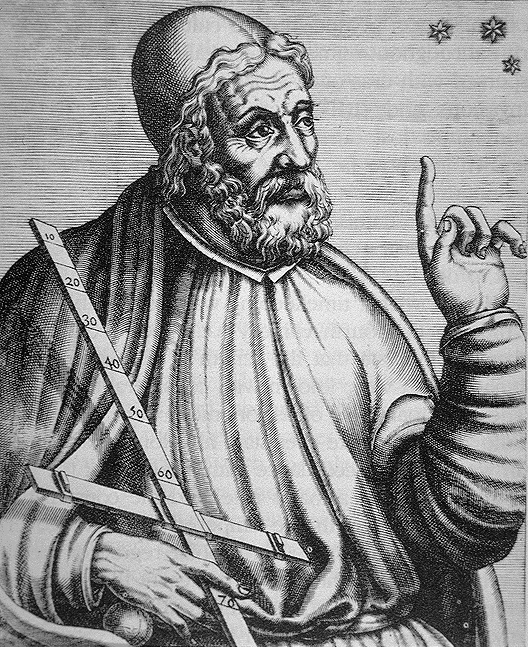 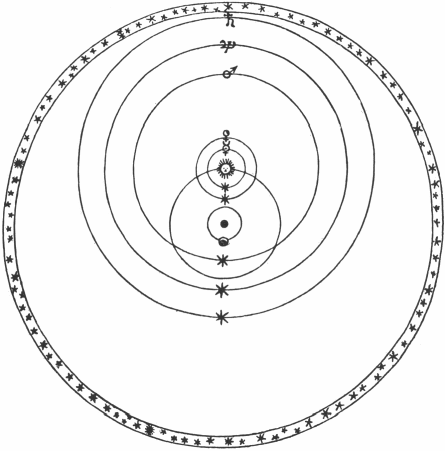 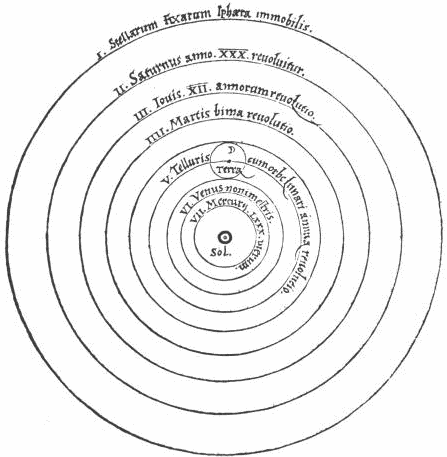 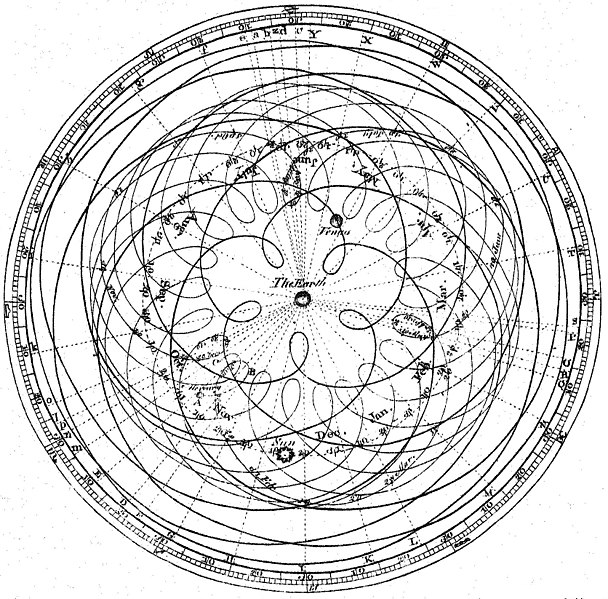 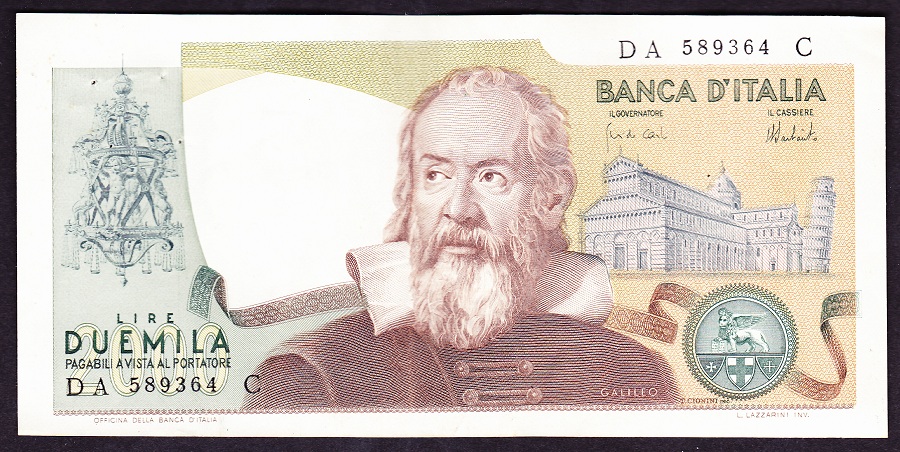 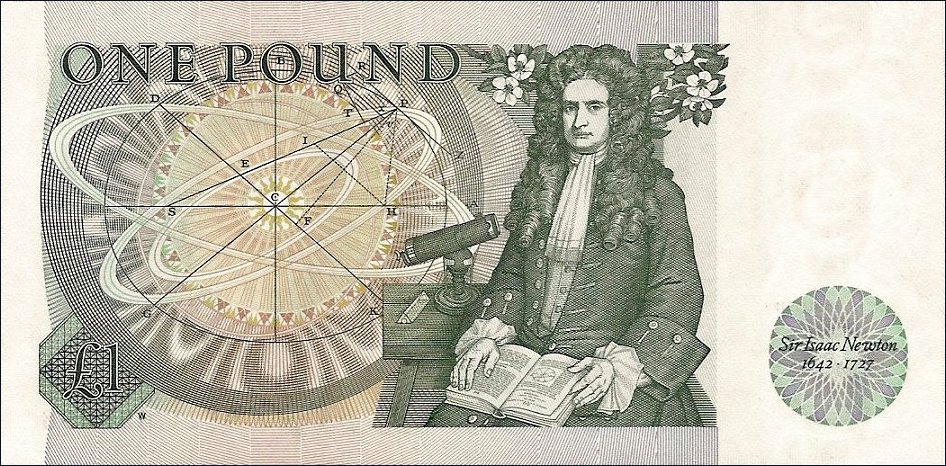 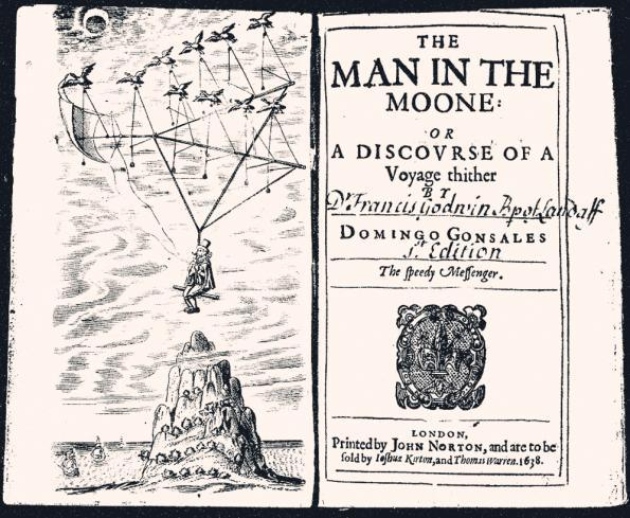